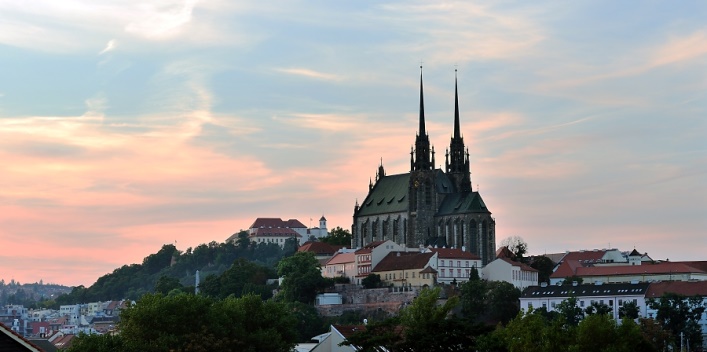 Brněnská NEJ…
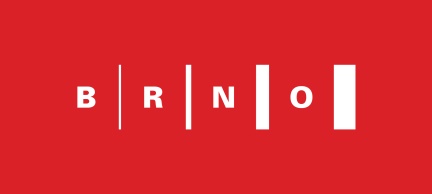 Brno, moje město
BIGY 2017
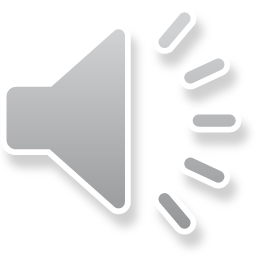 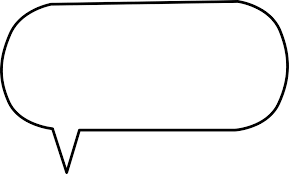 Brněnská NEJ …
Chceš vědět ….
kde trpěli v minulosti nejhorší a nejnebezpečnější zločinci ?

kde došlo v roce 1992 k rozdělení Československa ?

kde je v Brně nejvíce Číňanů ?
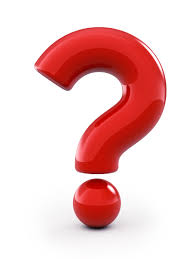 BIGY 2017
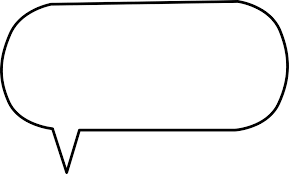 Brněnská NEJ …
Chceš vědět ….
kterou akci v Brně navštíví ročně více než 1 milion lidí ?

v kterém nejvyšším patře v ČR je položený byt ?

kde je v Brně africká žula ?
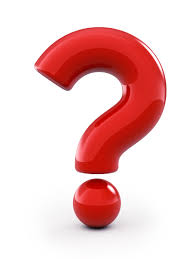 BIGY 2017
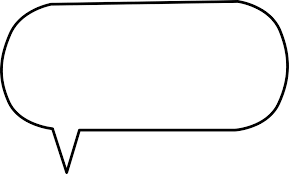 Brněnská NEJ …
Chceš se dozvědět i mnoho  dalších brněnských zajímavostí ?
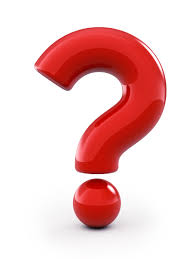 BIGY 2017
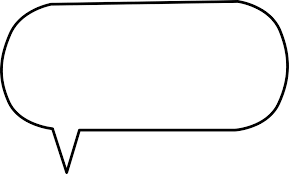 Brněnská NEJ …
Jestli tě to zajímá,
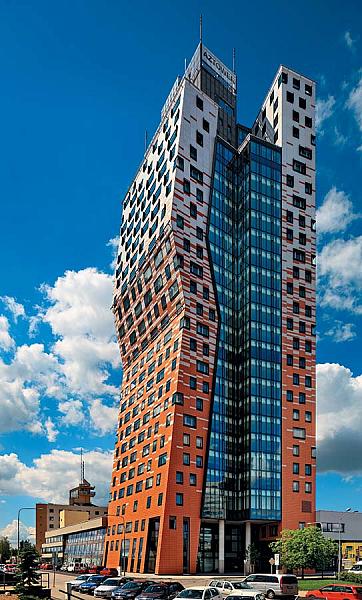 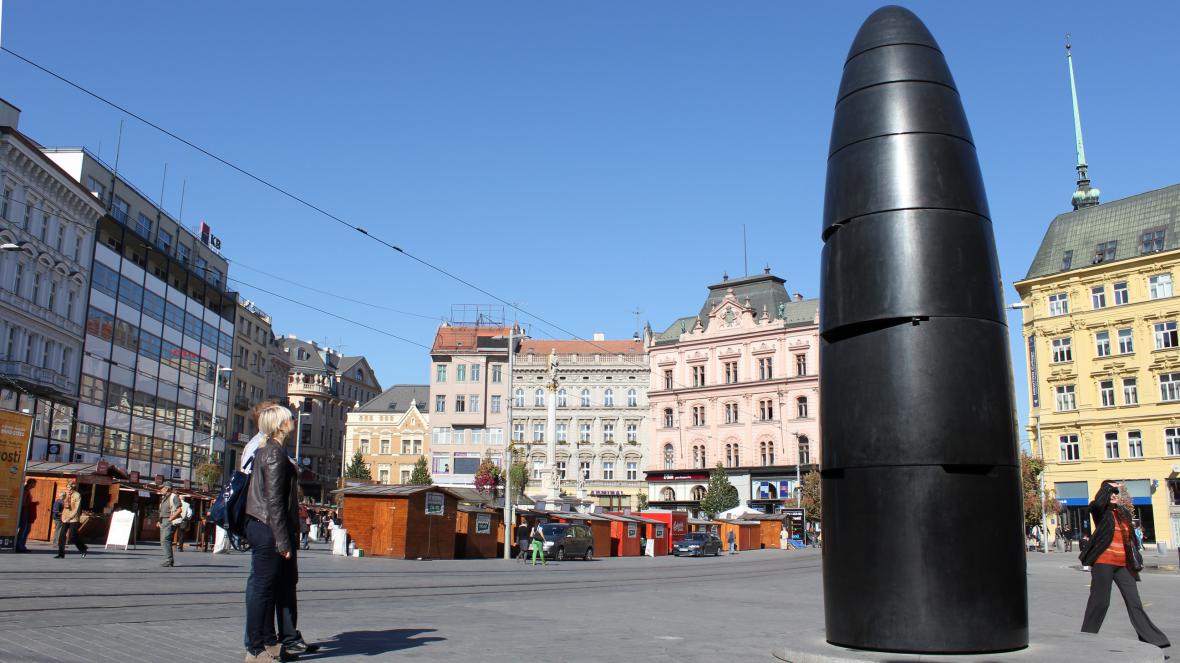 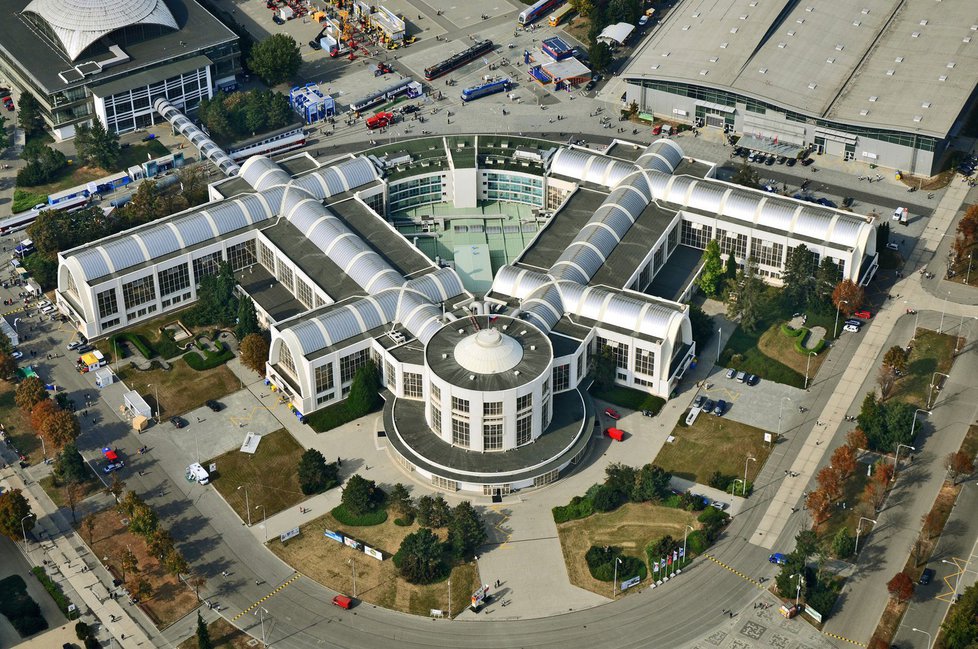 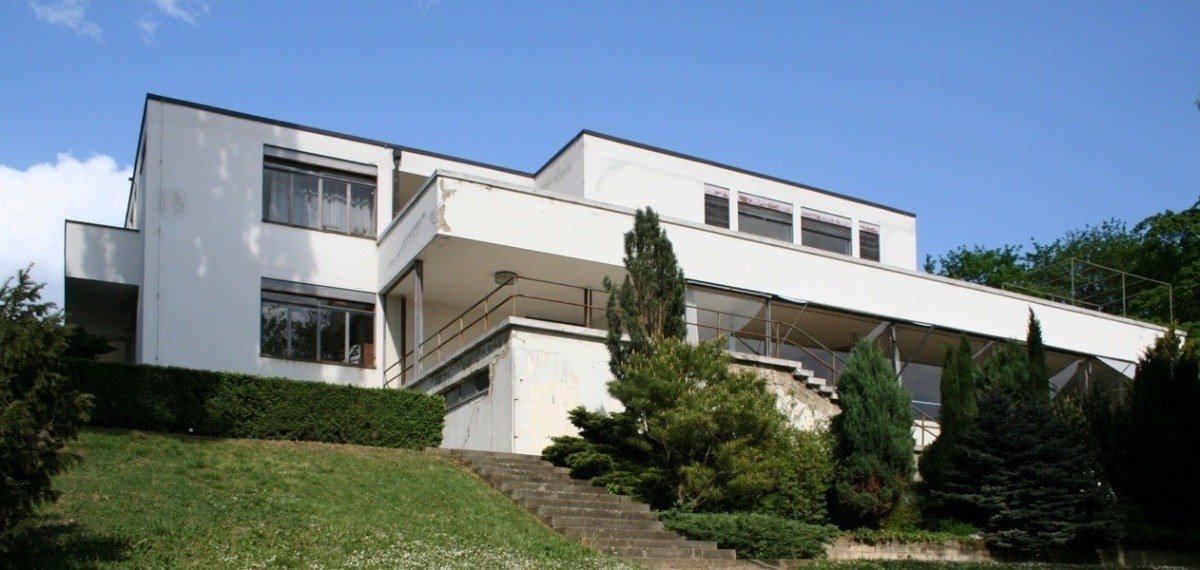 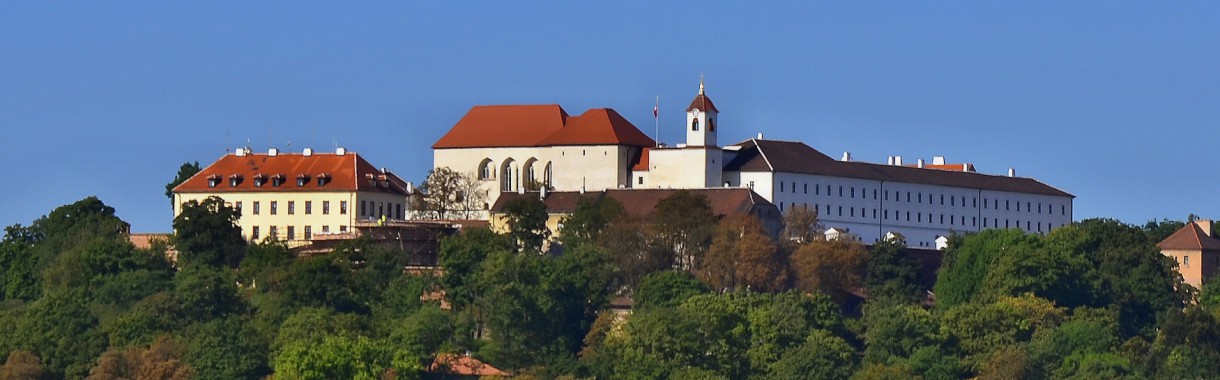 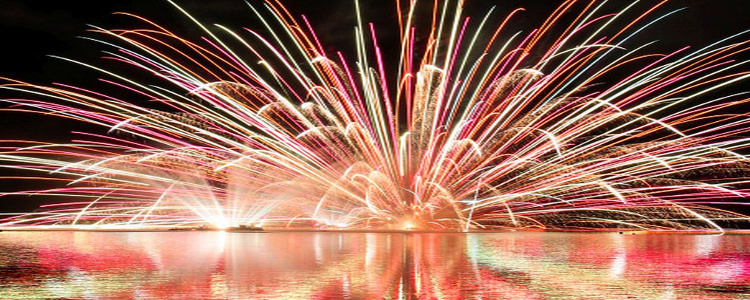 BIGY 2017
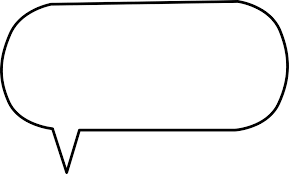 Brněnská NEJ …
Jestli tě to zajímá,

tak se přijď podívat 9. října 2017 
na naši expozici
Brněnská NEJ…
BIGY 2017
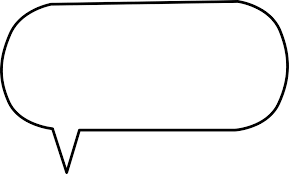 Brněnská NEJ …
Srdečně tě zvou 
studentky kvarty B
	
	Sára Holíková
	Vendula Jančušová
	Hedvika Krejzová
BIGY 2017
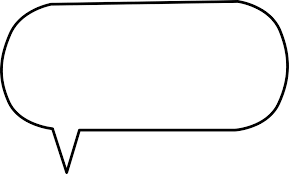 Brněnská NEJ …
Brněnská NEJ…
BIGY 2017